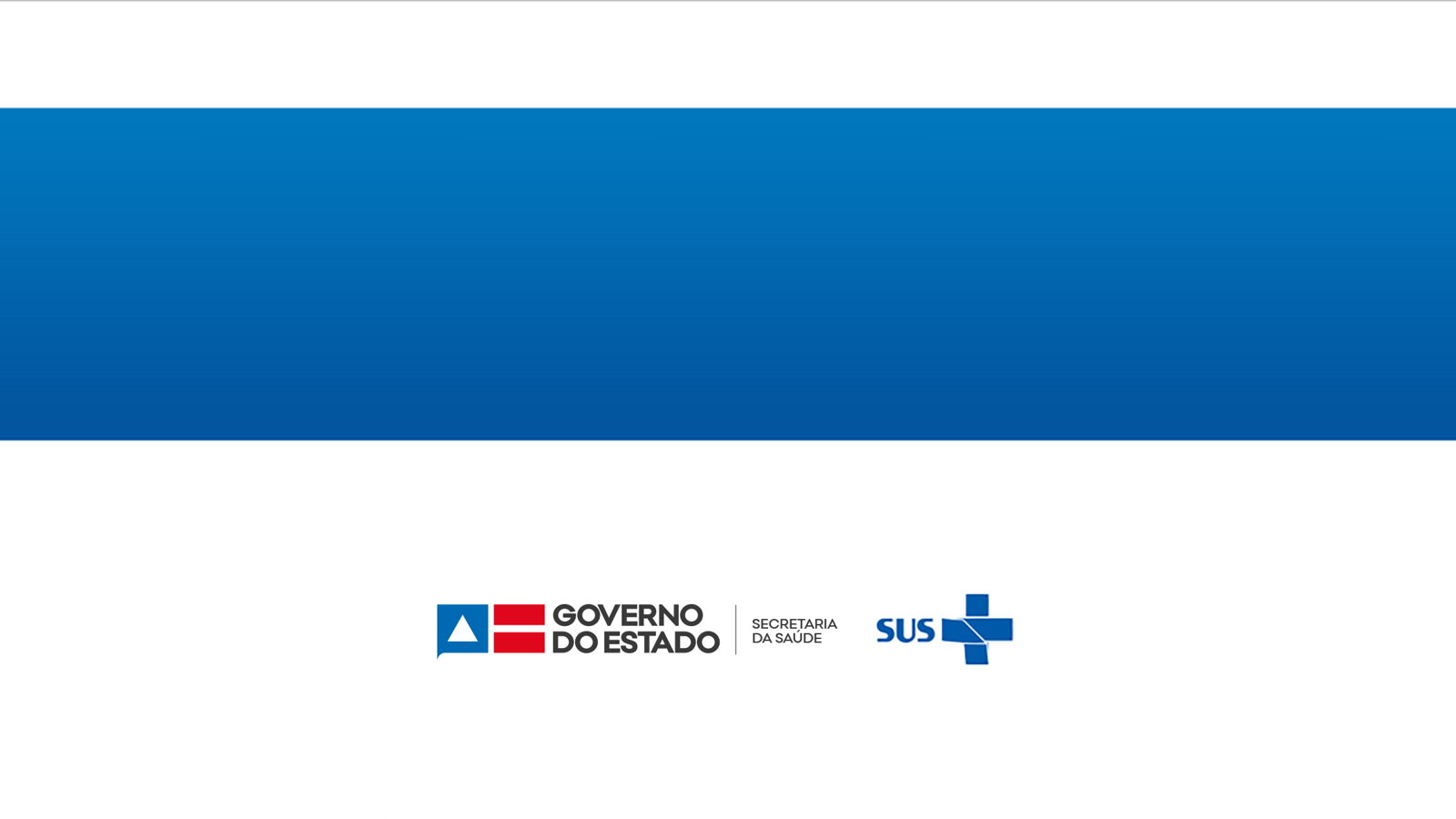 Vacinação contra Covid-19 na Bahia  25/03/2021
Suvisa / Divep
Bahia ultrapassa a marca de 1 milhão de baianos vacinados contra a Covid-19
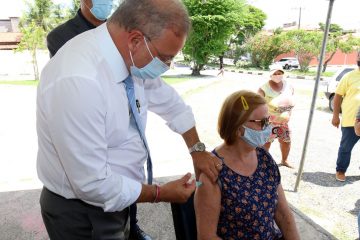 Nesta terça-feira (23) a Bahia ultrapassou a marca de 1 milhão de baianos vacinados com a primeira dose da vacina contra o coronavírus (Covid-19). A Bahia é o terceiro estado do Brasil em número de doses aplicadas, tendo recebido 2.039.600 doses entre Coronavac e Oxford, desde o dia 18 de janeiro, quando chegou a primeira remessa.
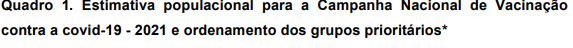 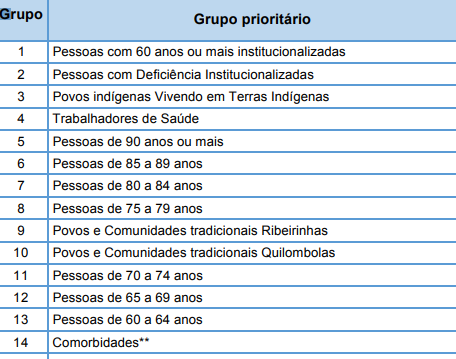 Proposta de distribuição – 10ª Remessa 

1 – Continuação da vacinação dos seguintes grupos:

Pessoas  idosas   de 60 a 74 anos de idade, conforme estabelecido pelo MS, com  escalonamento. Ao concluir o grupo orientamos avançar por ordem decrescente de idade 64,63,62,61 e 60 anos.

20% dos povos e comunidades tradicionais quilombolas*, a partir de 18 anos, iniciando com a população idosa ainda não vacinada.

*Levantamento no google.forms
Proposta de distribuição – 10ª Remessa

Serão encaminhadas as doses para os municípios que alcançaram o percentual de 85% de cobertura vacinal.

A medida que forem se habilitando (85%) os municípios receberão suas cotas integrais.

Atualizar a digitação das D2 no bi.saude.ba.gov.br e no registro nominal de doses do SI-PNI.
Proposta de distribuição – 10ª Remessa


A avaliação de doses administradas está considerando a avaliação das informações contidas no  bi.saude.ba.gov.br/vacinação.*
 A base do Registro Nominal de Doses no SI-PNI continua sendo monitorada.  

*Solicitação de cadastro de e-mails.
Superintendência de Vigilância e Proteção da Saúde - SUVISA
Diretoria de Vigilância Epidemiológica – DIVEP
Coordenação de Imunizações e Vigilância Epidemiológica de Doenças Imunopreveníveis - CIVEDI